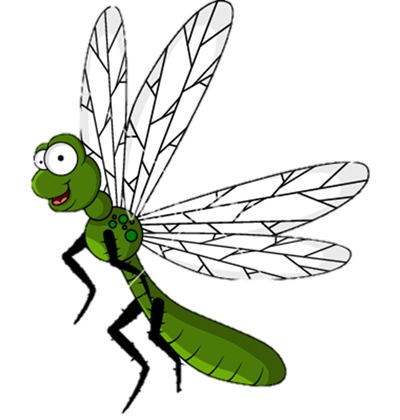 KickboardFor
Parents
1
[Speaker Notes: This slide deck outlines Kickboard’s overview for parents and families
Feel free to edit this PowerPoint for your school’s needs.]
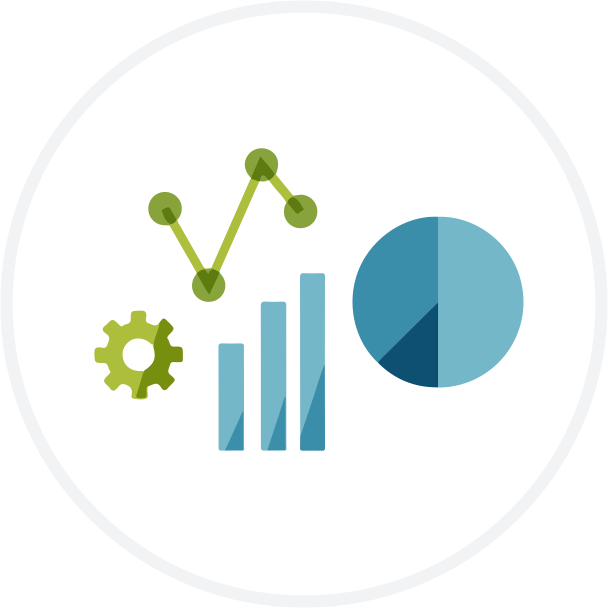 AGENDA
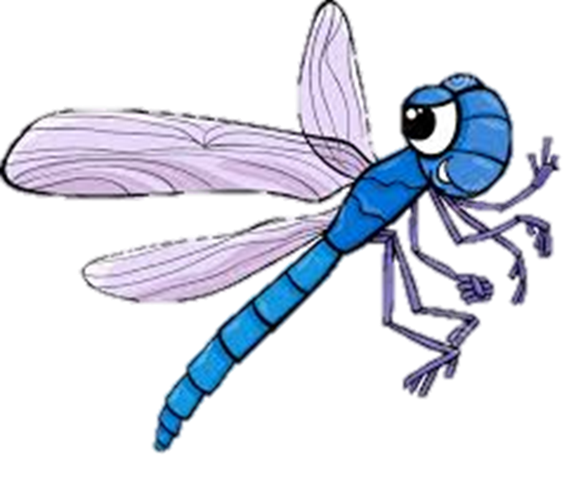 School goals 
Kickboard overview
Our school’s Kickboard site
Kickboard and Parents
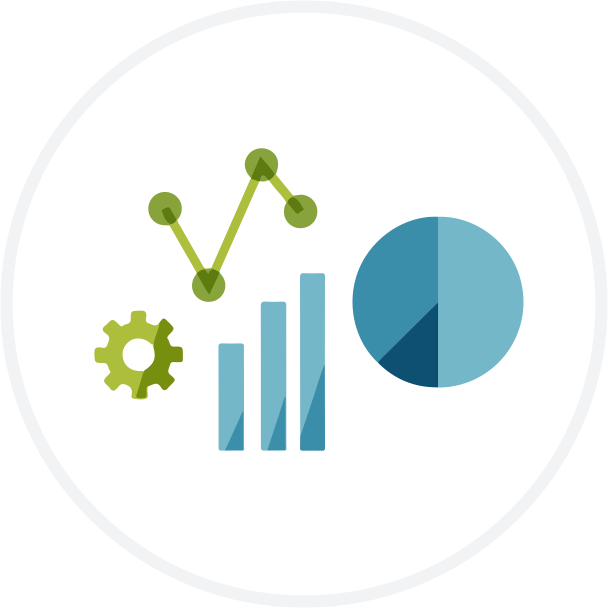 Our School Goals
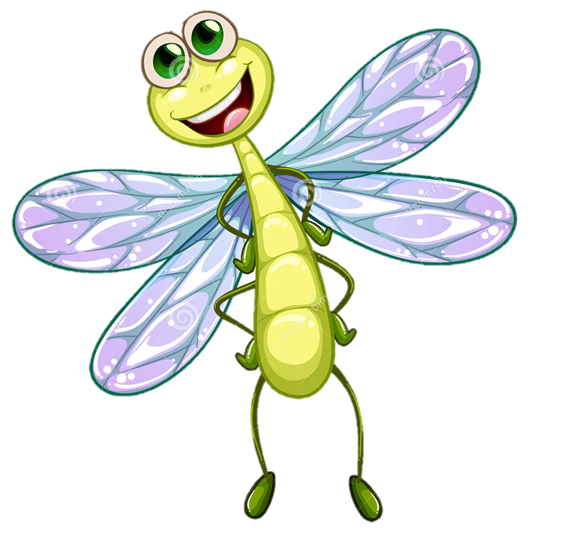 Proactive discipline -Teach and enforce behavioral expectations before students have a chance to break a rule.

Increases communication – Teachers, parents and administrators will see what is happening with their student in real time.

Help Teachers with Discipline Strategies- Develop and implement scientifically proven behavioral interventions, to reinforce good choices and reduce bad choices.
[Speaker Notes: Fill in this slide with your school goals. 
What goals is Kickboard supporting? 
What kind of culture are you trying to achieve at your school?]
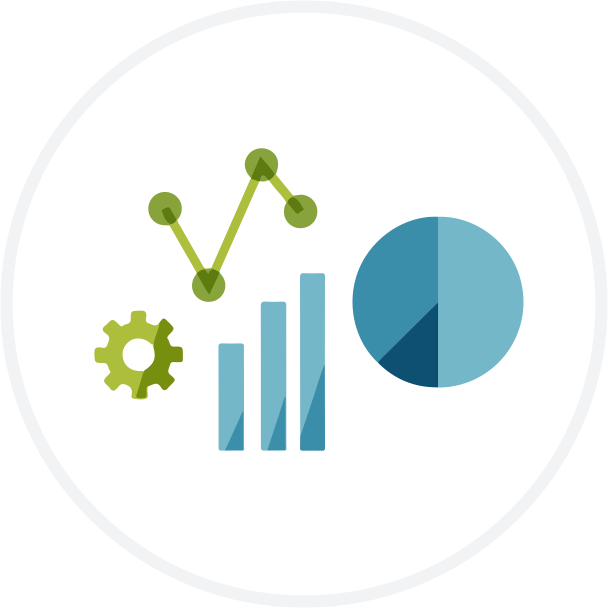 What is Kickboard?
Kickboard is a tool to reinforce positive behavior choices in real time.
Students earn or lose dollars (or points) for behavior choices throughout their day.
When a child changes classes, the next teacher and administrators can see that child’s behavior history from the day.
Kickboard shows trends in student behavior in order to receive positive and negative consequences
Kickboard offers school-wide consistency in expectations 
Reports behavior data for staff and parents
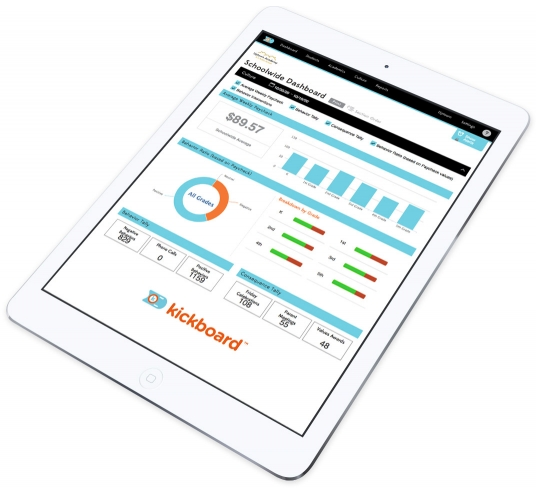 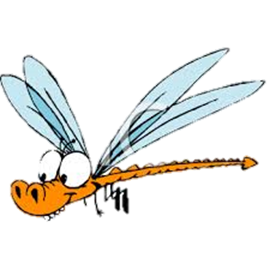 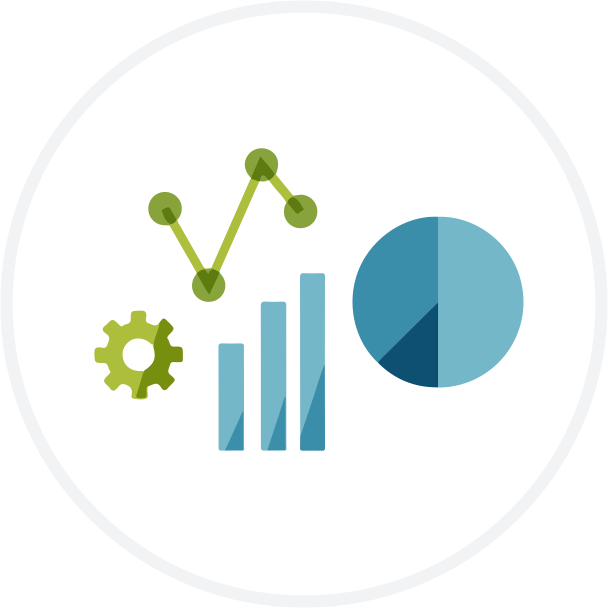 Kickboard’s Data Privacy Policy
Although we hope it goes without saying, Kickboard will only use personally identifiable information from students’ education records to enable school officials and parents to access and use Kickboard.

Your child’s personally identifiable information is encrypted in transit to and from Kickboard. 

In addition, all personally identifiable information is stored on secure servers behind firewalls by our hosting providers. 

Consistent with guidance from the U.S. Department of Education, all the servers used by Kickboard are located in the United States.
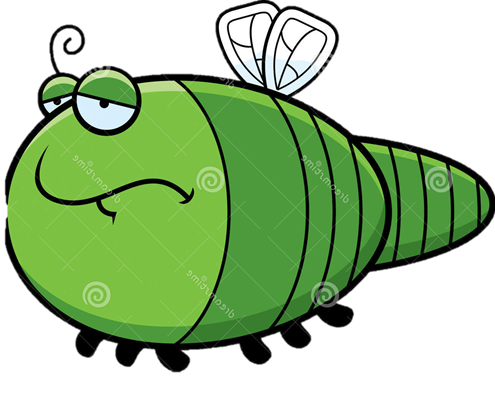 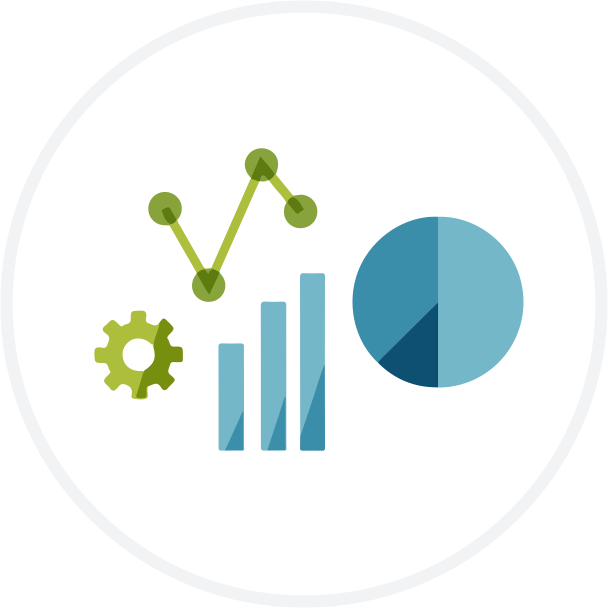 Kickboard At Our School
Dixon Montessori Charter School emphasizes two sets of expected behavior:
Be Safe, Be Responsible, Be Respectful
Motivated learning, Effective communication, Respectful Citizenship, Innovative Thinking, Technological Skill

DMCS teachers will give students points when students demonstrate the above positive behaviors. Points are converted to “MERIT Bucks” and are used to buy privileges at the student store.
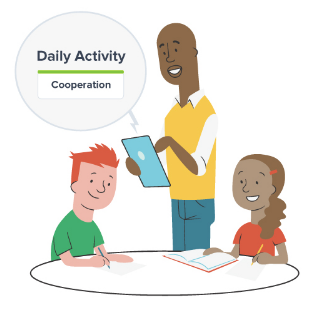 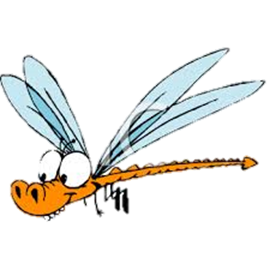 [Speaker Notes: Give parents a quick overview of how Kickboard will be used at your school. 
Maybe review what a “good” student report would include - i.e. 35 points per week or above is a good week - or describe how behaviors will be assigned in each classroom. 
You may also want to review why you chose to use a point/dollar-based system for behavior]
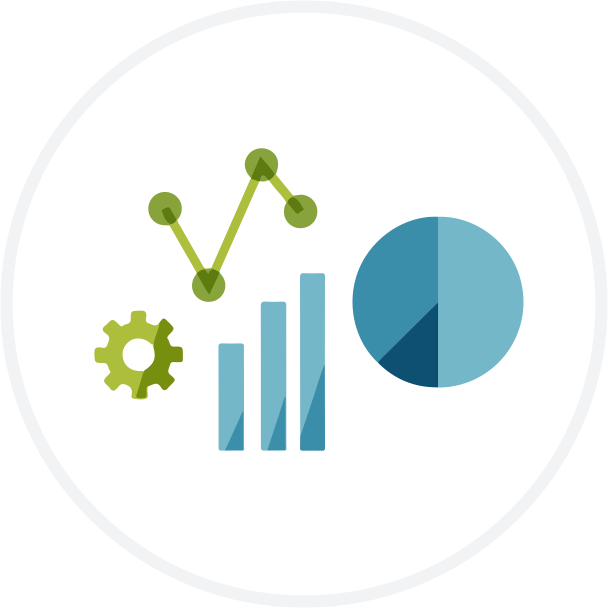 School-Wide Behaviors We Reinforce
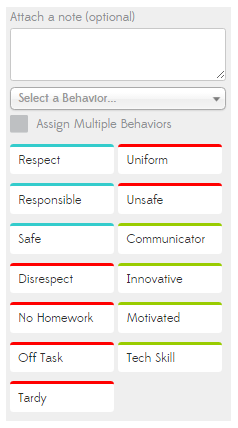 Every time a teacher clicks a behavior, the student earns (or loses if the behavior is negative) one MERIT Dollar.

Every month one behavior will be highlighted, and worth two points/dollars.  In September the behavior we will focus on is responsibility.
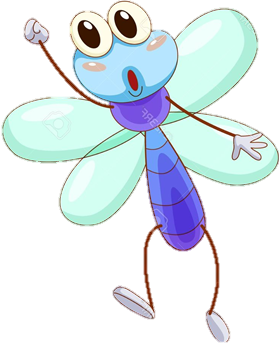 [Speaker Notes: Explain categories of behaviors, point values, and school-wide expectations
Pro tip: include a screenshot of your daily activity page]
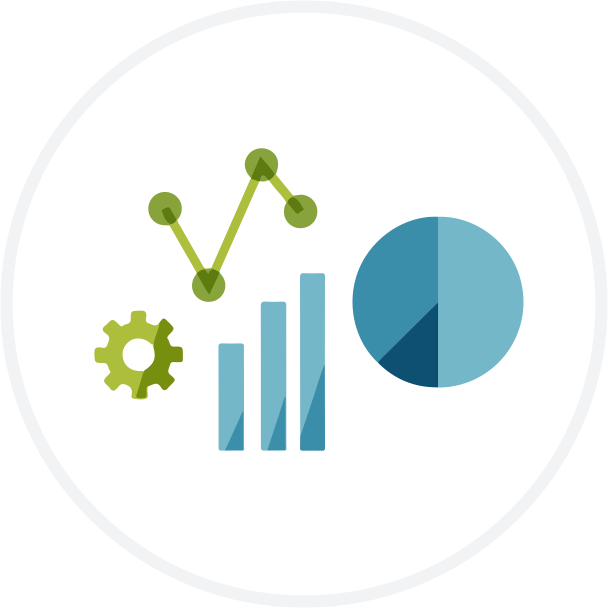 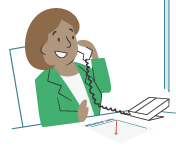 Parent Communication
DMCS parents and guardians will see paychecks and be connected to a parent-student portal.
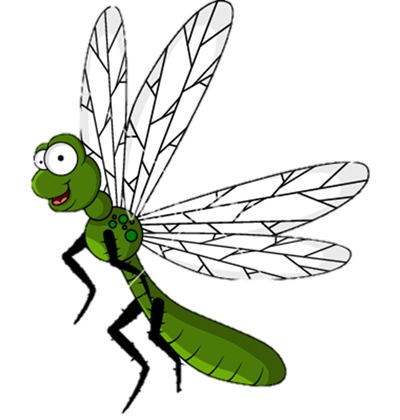 [Speaker Notes: Fill in this slide with the ways your parents will receive Kickboard information. 
Will you be sending home weekly student behavior reports? 
Will you be using the Parent-Student Portal so that parents can see their child’s behavior in real time?
Pro tip: some schools use Kickboard to track parent involvement, rewarding students dollars/points for parent attendance at conferences, meetings, etc.]
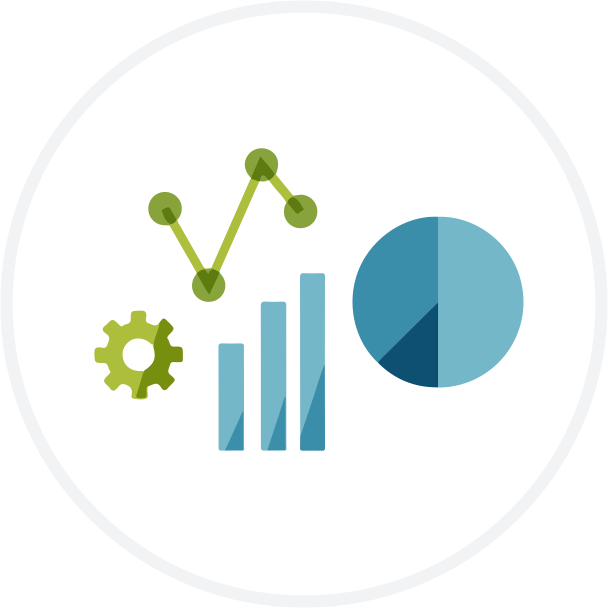 Parent Portal
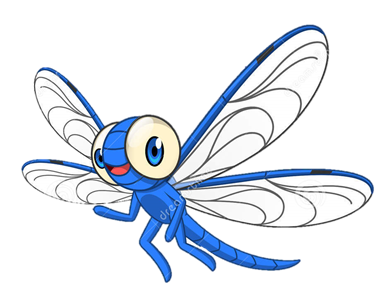 The Kickboard Parent Portal displays: 
Behavior – A summary of the student’s merit/demerit, paycheck, and bank balances.
Most Recent Behaviors – A list of the student’s behaviors recorded, listed chronologically.
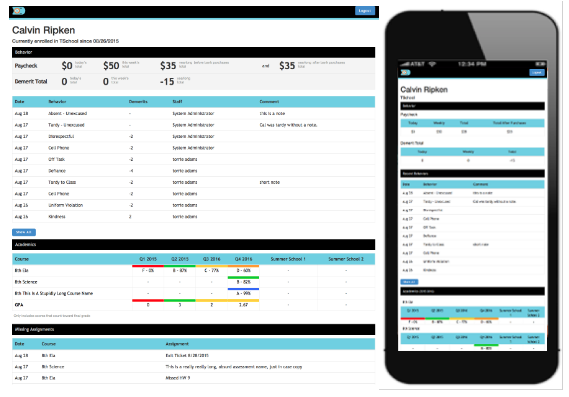 [Speaker Notes: *Note: if you are not using Kickboard to track academics, those sections will still show on the parent portal with all fields blank.]
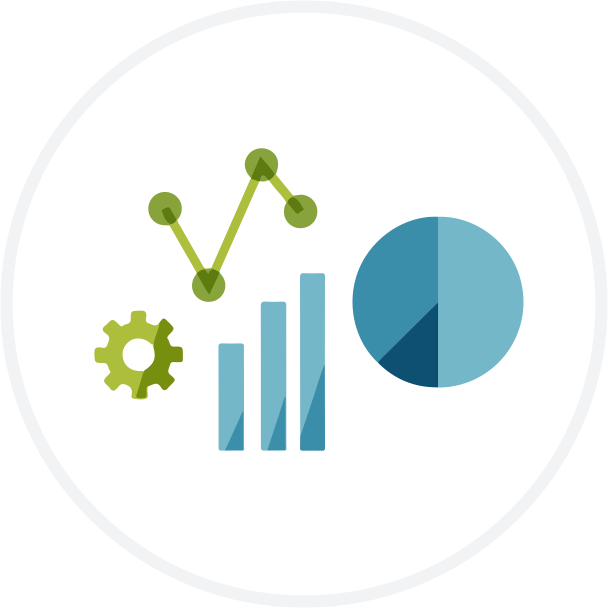 Parent Portal Login Instructions
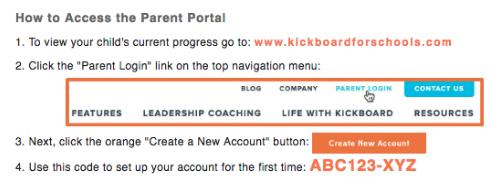 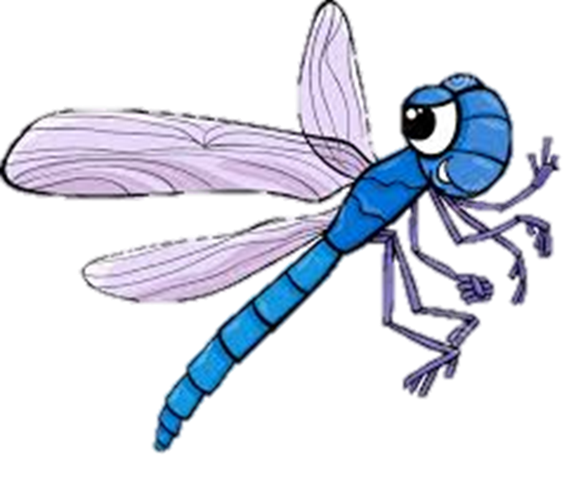 [Speaker Notes: Review these instructions with parents. However, they are also written out on the access letters you will hand out to parents.]
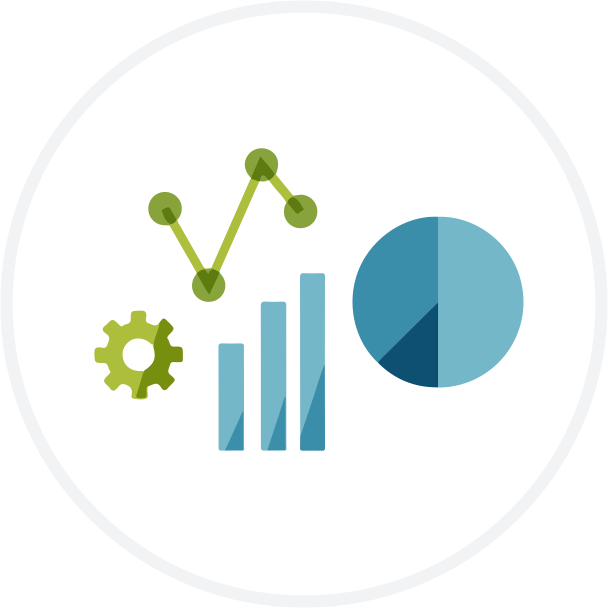 Guiding Questions to Ask Your Child
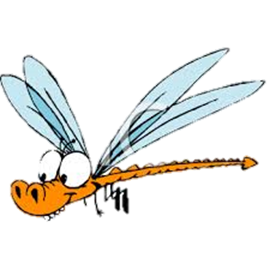 How do you think your week went?
Are you earning more positive behaviors?
How many dollars/points are you trying to earn next week?
What is your plan to earn more dollars next week?
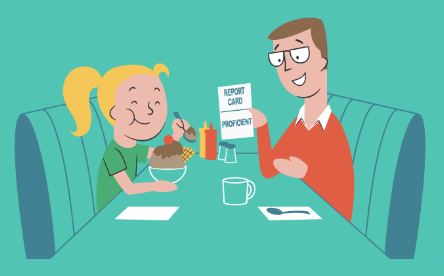 Tell me about what happened when you earned this behavior.
[Speaker Notes: Use this slide to review how parents can use Kickboard information at home to reinforce your goals and expectations.]
Questions?
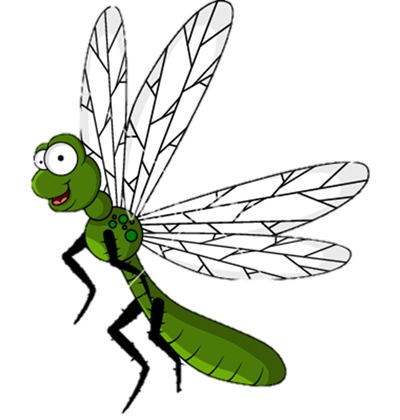 12